Online Requisitions
This is a technical session, so there won’t be any nice graphics to distract you.
Create Requisitions
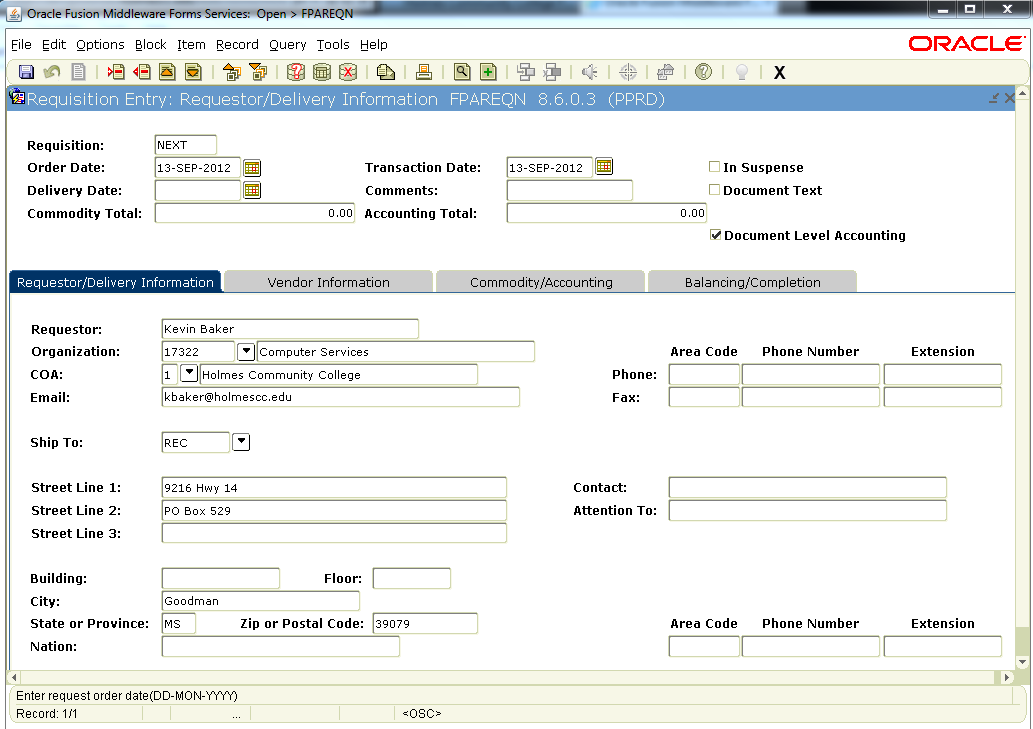 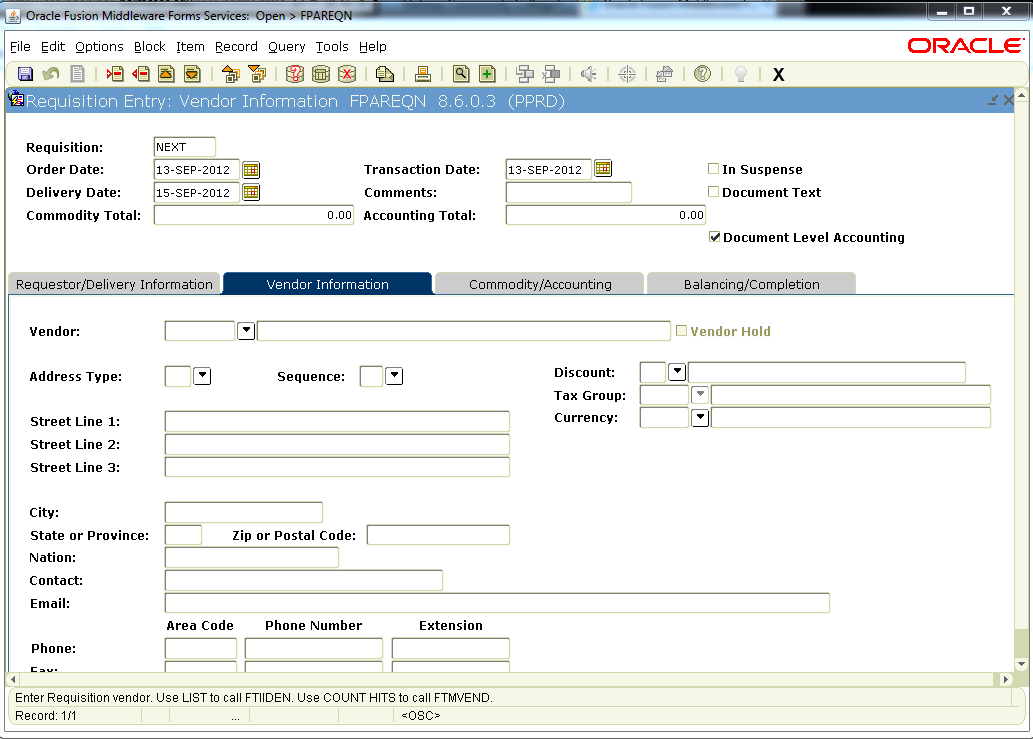 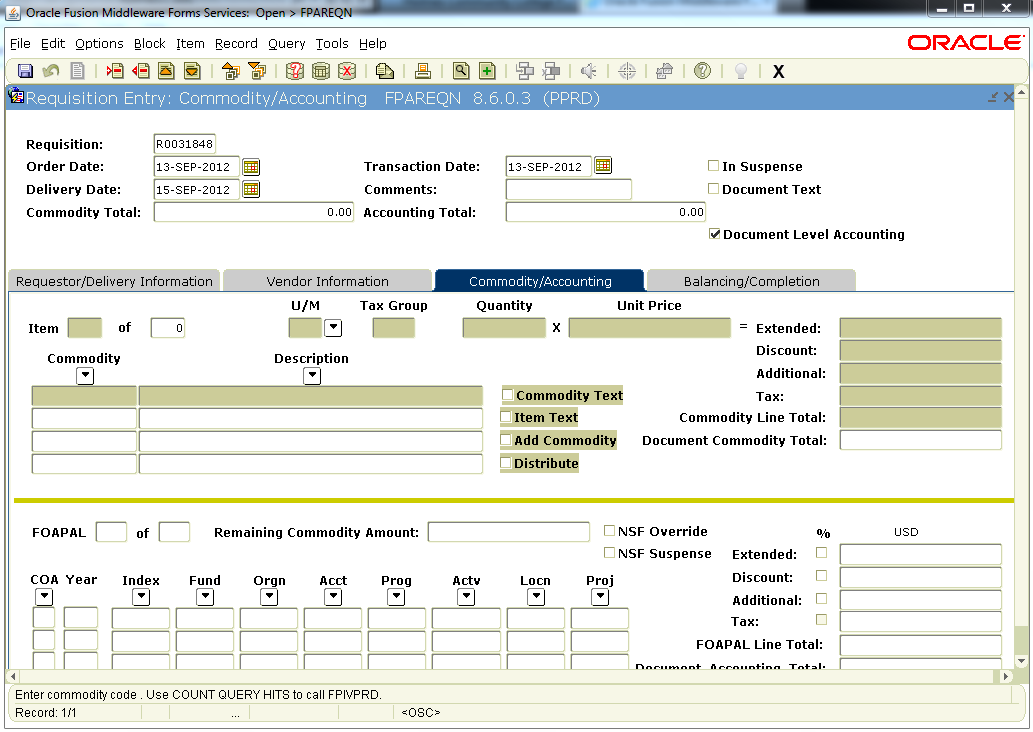 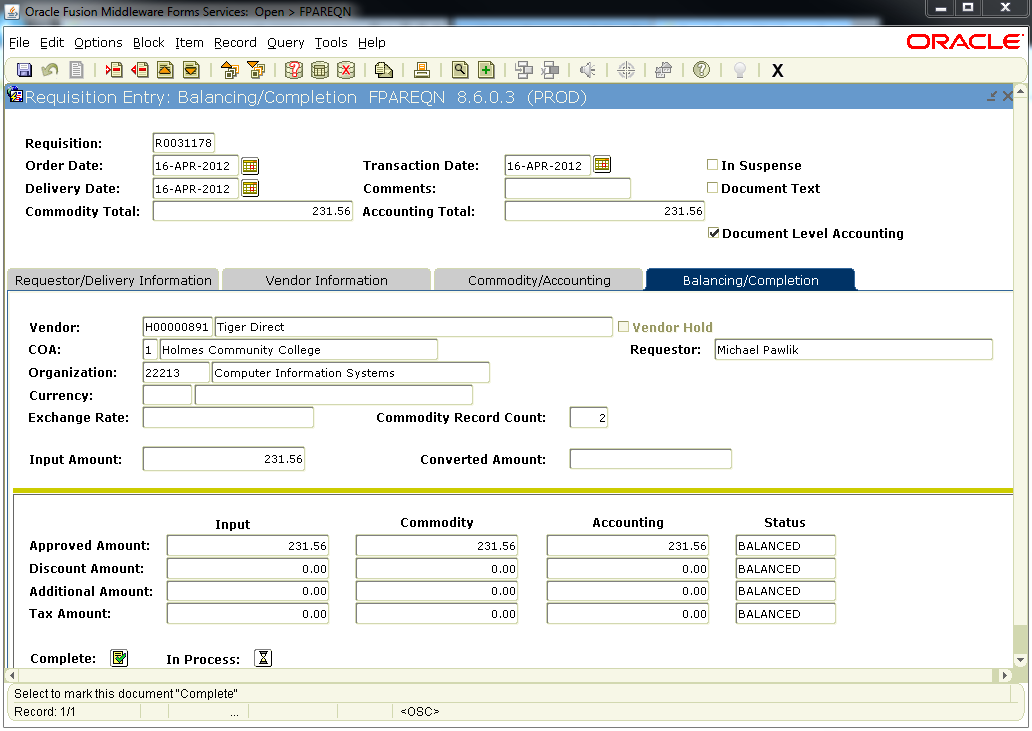 Approve Requisitions
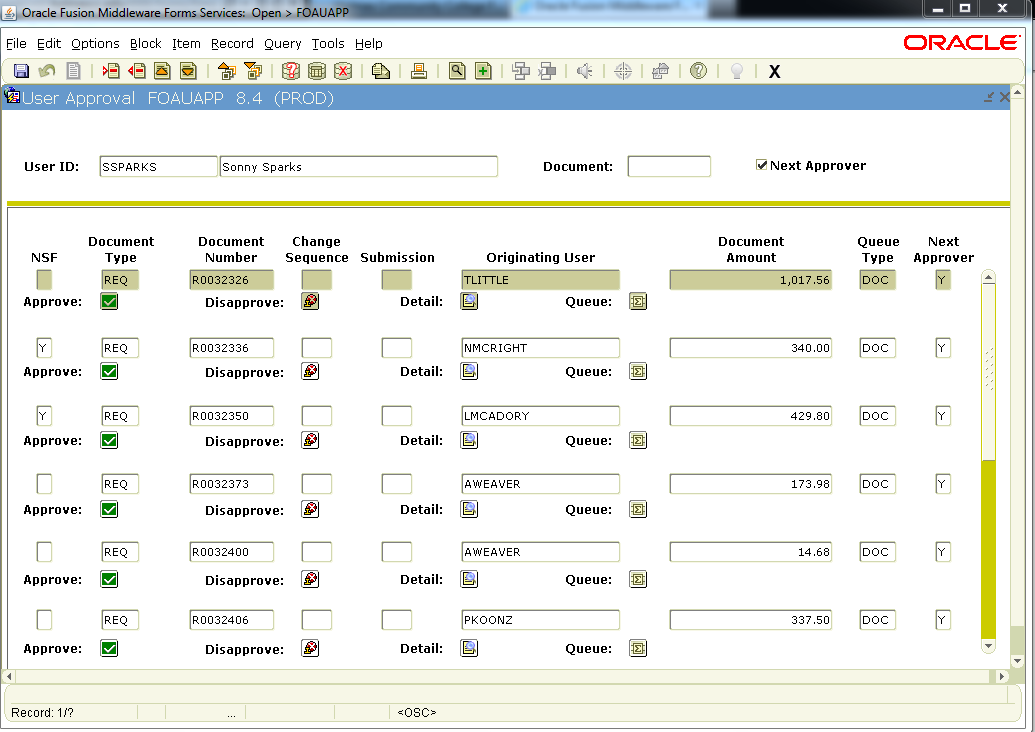 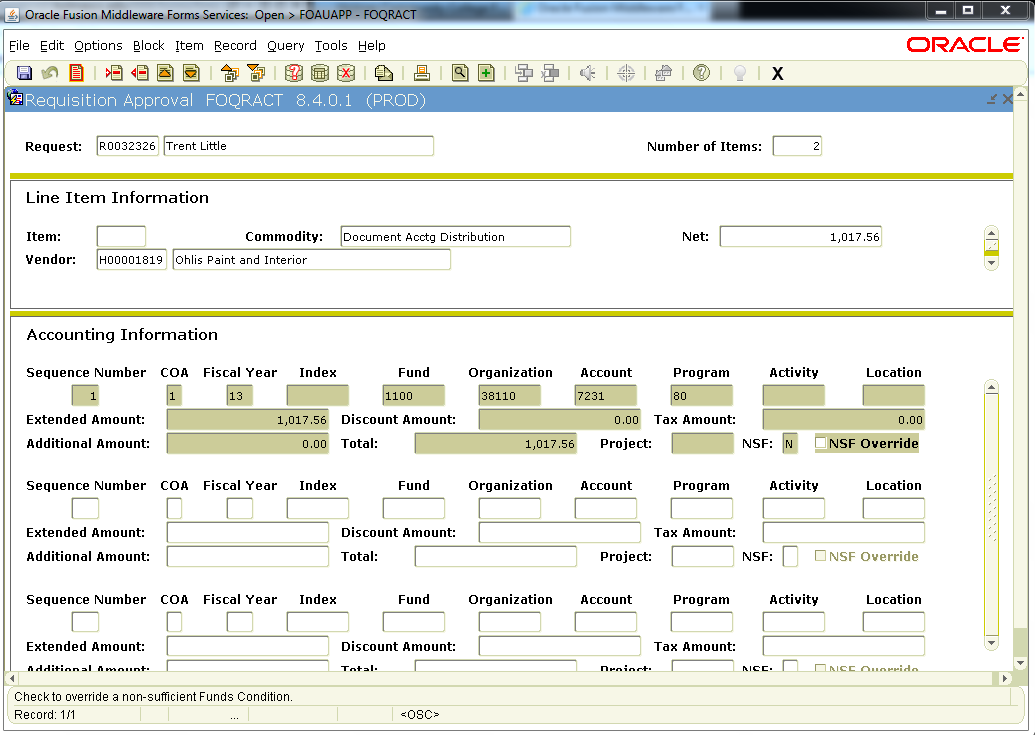 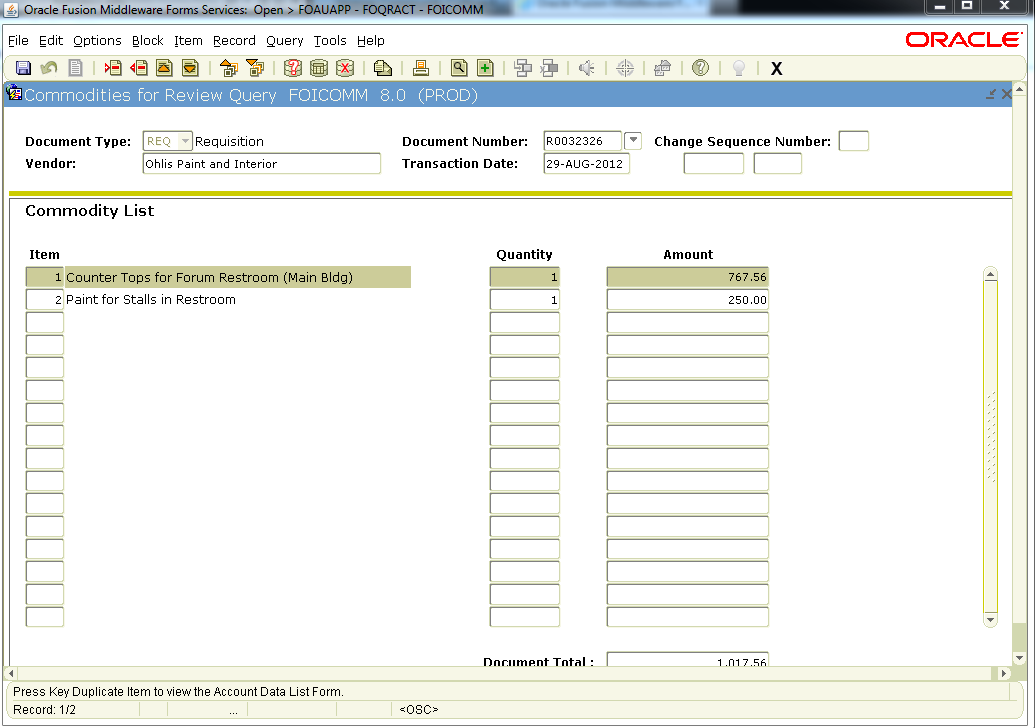 Approve Requisitions
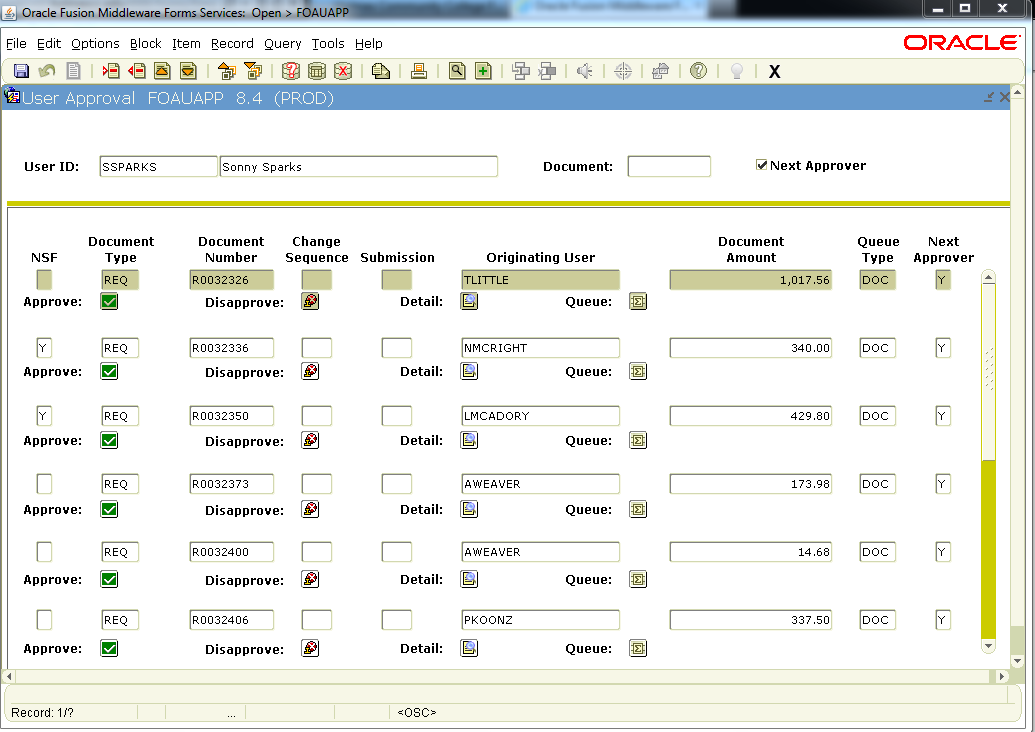 1. Turn on Approvals
2. Setup Approval Queues
3. Configure Routing
Step 1.  Turn on Approvals
FOASYSC
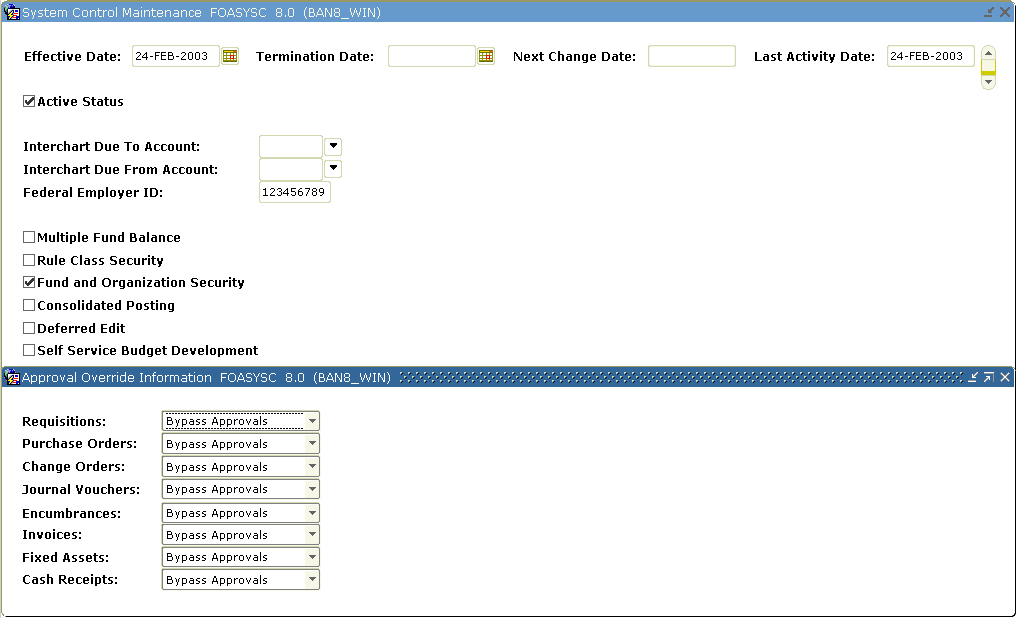 Explicit Approvals 
This means the approval process is “turned on” for this document type. If the originator of the document is also an approver,
 he/she will have to approve the document in a separate step.




Implicit Approvals 
This means the approval process is “turned on” for this document type. If the originator of the document is also an approver,
 his/her approval will be assumed (implied) when the document is completed.  No additional approval by this user will be required.
Step 2.  Setup Approval Queues
FTMAPPQ
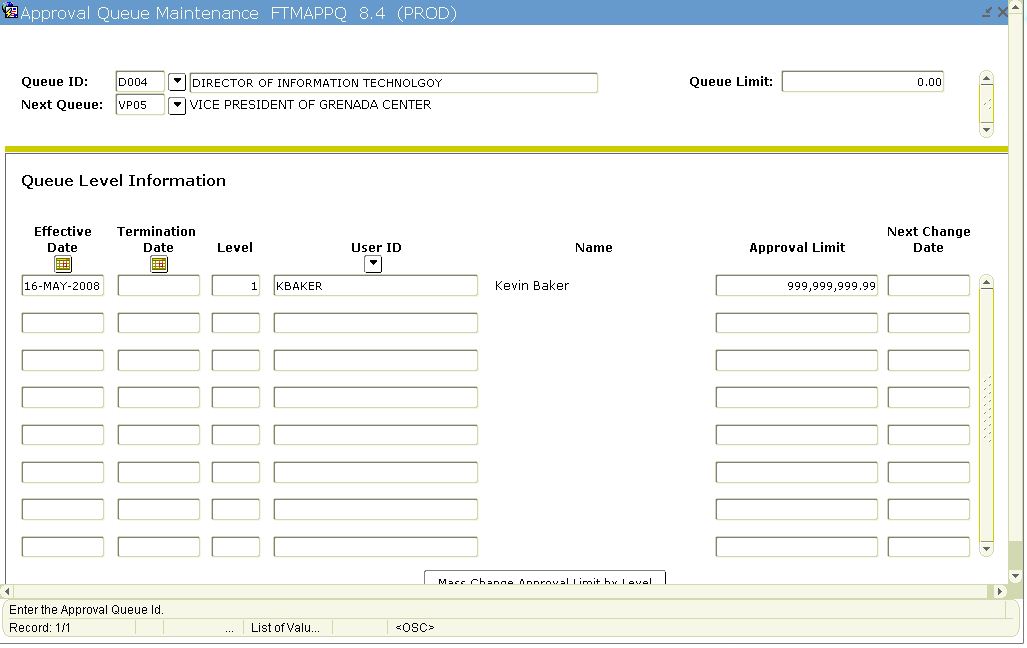 Step 3. Configure Routing
FOMAQRC
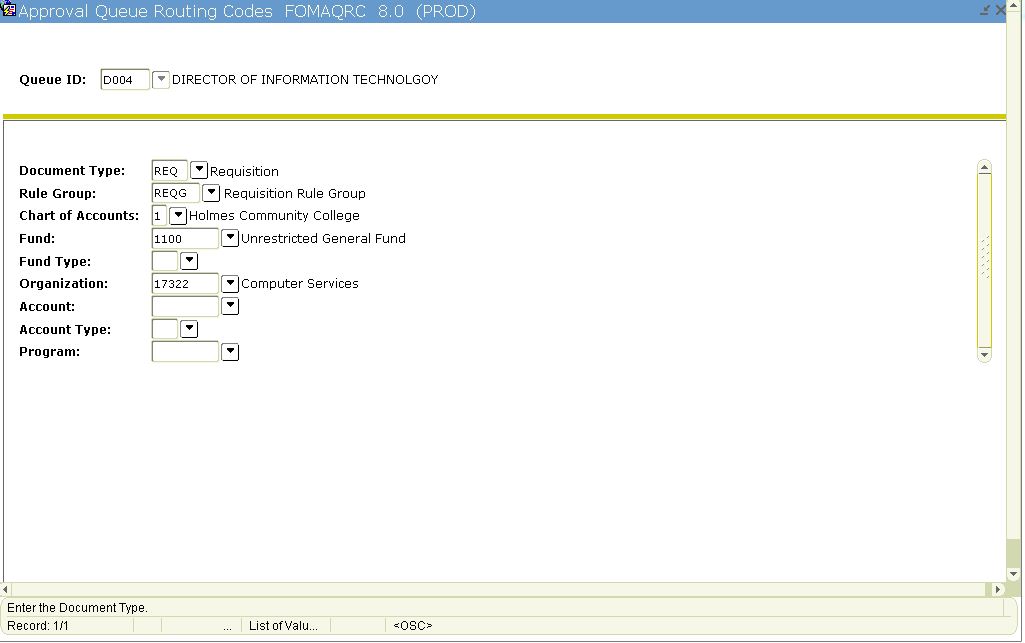 Things to Consider
NSF Queue
Catchall Queue
Backup approvers
Set default organization - FOMPROF
Setup Forms
Finance System Control Form (FOASYSC)
Approval Queue Maintenance Form (FTMAPPQ) 
Approval Queue Validation Form (FTVAAPQ)
Approval Queue Routing Codes Form (FOMAQRC)
User Profile Maintenance (FOMPROF)

Approval Process (FORAPPL)

User Forms
Approvals Notification Form (FOIAINP)
Document by User (FOADOCU)
User Approval Form (FOAUAPP)
Document Approval Form (FOAAINP)
Document Approval History Form (FOIAPPH)
Approval History Form (FOIAPHT)